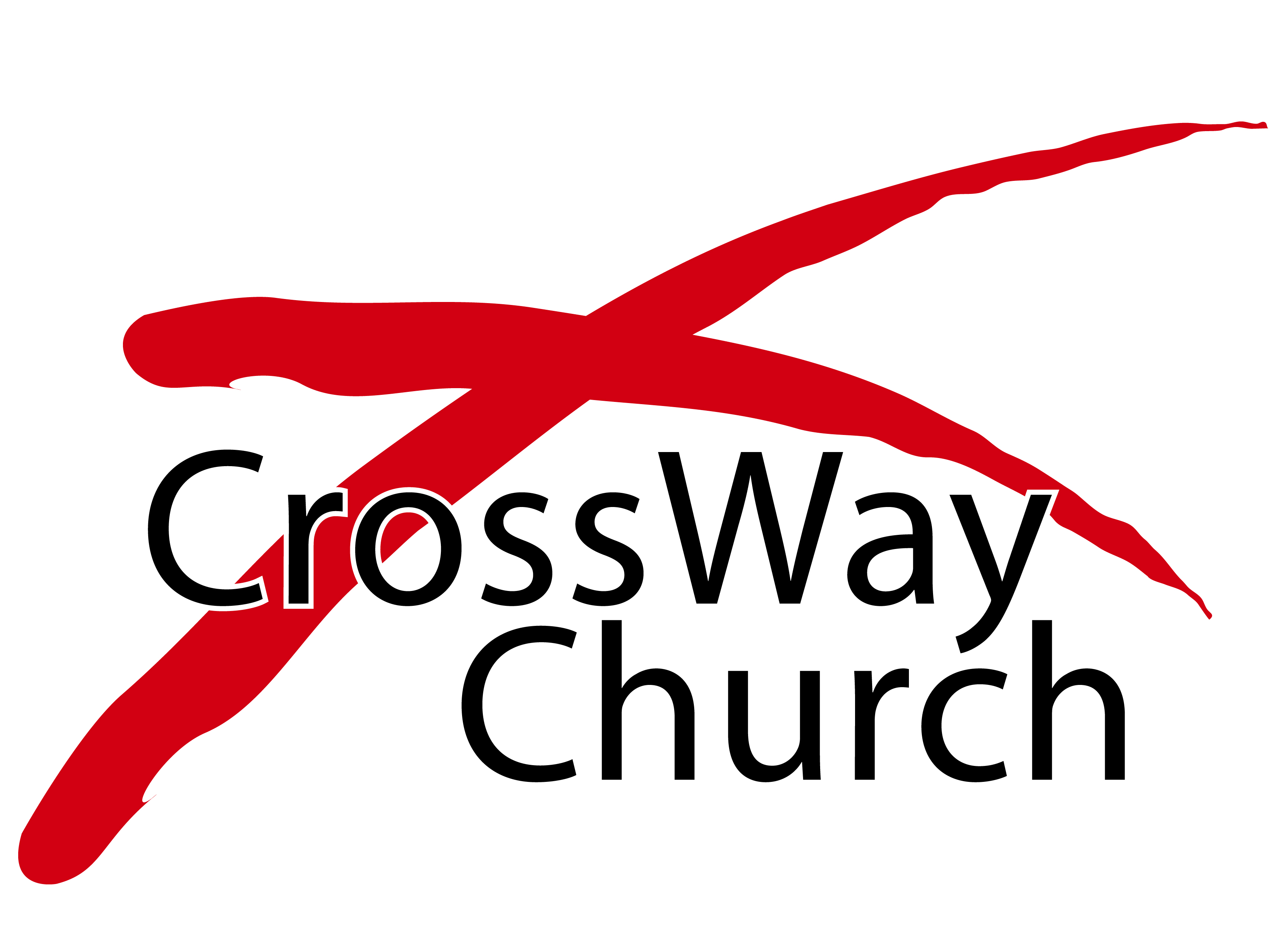 Repairing Your Past, Strengthening Your Future
A Special Message
Selected Scriptures
© October 4, 2015
Wade Harlan
Our Biggest Mistake in Ministry in China

Failure to help people overcome past sins, addictions, wounds, involvement with the occult, and generational sins.
limits & slows growth, some fall away
unpredictable, erratic behavior

A Mistake the Church in America Often Makes

Failure to help people overcome past sins, and WOUNDS.
limits & slows growth, some fall away
“hurt people hurt people”, unpredictable, erratic behavior
Too Often We Are Unaware of Satan’s Tactics
“For such a one, this punishment by the majority is enough, so you should rather turn to forgive and comfort him, or he may be overwhelmed by excessive sorrow. So I beg you to reaffirm your love for him. For this is why I wrote, that I might test you and know whether you are obedient in everything. Anyone whom you forgive, I also forgive. Indeed, what I have forgiven, if I have forgiven anything, has been for your sake in the presence of Christ, so that we would not be outwitted by Satan; for we are not ignorant of his designs.”2 Corinthians 2:6-11
Too Often We Are Unaware of Satan’s Tactics
He is a destroyer  Rev. 9:11
Beelzebul Matt. 12:24; Mk. 3:22; Lk. 11:15  (Lord of Flies, The Lord of Dung, The Dung God)
A liar (the father of lies) Jn. 8:44 When he lies, he speaks his native language, for he is a liar and the father of lies.
The lying spirit, 1 Kings 22:22
The accuser of the brethren  Rev. 12:10

“Be sober- minded; be watchful. Your adversary the devil prowls around like a roaring lion, seeking someone to devour.”1 Peter 5:8
Too Often We Are Unaware of Satan’s Tactics
“And when the devil had ended every temptation, he departed from him until an opportune time.”
Luke 4:13

The Tempter  Matt. 4:3; 1 Thess. 3:5
The Wicked One  Matt. 13:19, 38
The ruler of the darkness/of this world  Eph. 6:12
The murderer  Jn. 8:44
Q: How Does Satan Wound People?

A: Through our MINDS. Getting us to believe lies instead of God’s truths.
by writing/tattooing lies on their hearts
by shooting painful arrows into our hearts

Q: How Does Satan Wound People?

A: 80% between ages 10-14.

* Example of my friend Dana:

* “Sticks and stones may break my bones     but words will never hurt me!” Really?
Q: How Does Satan Wound People?
“When we put bits into the mouths of horses to make them obey us, we can turn the whole animal. Or take ships as an example. Although they are so large and are driven by strong winds, they are steered by a very small rudder wherever the pilot wants to go. Likewise the tongue is a small part of the body, but it makes great boasts. Consider what a great forest is set on fire by a small spark. The tongue also is a fire, a world of evil among the parts of the body. It corrupts the whole person, sets the whole course of his life on fire, and is itself set on fire by hell. All kinds of animals, birds, reptiles and creatures of the sea are being tamed and have been tamed by man, but no man can tame the tongue. It is a restless evil, full of deadly poison.”James 3:5-8
Rachel Delevoryas 
by Randy Stonewall

Rachel Delevoryas
With her thick eye glasses and her plain Jane face
Sat beside me in my fifth grade class
Looking so terribly out of place
Rachel played the violin
And classical music was out of style
She couldn't control all her wild brown hair
Her nervous laughter and her awkward smile

It was clear that she'd never be one of us
With her dowdy clothes and her violin
And a name like Rachel Delevoryas
Rachel Delevoryas 
by Randy Stonewall

But I'd pass by her house in the evening
Going to play with my best friend Ray
And the music floating from her window
Spoke the things that Rachel could never say

Rachel Delevoryas
Was eating her lunch as the boys walked by
"Rachel is ugly" she heard them shout
She sat on the schoolyard bench and cried

And It was clear that she'd never be one of us
With her dowdy clothes and her violin
And a name like Rachel Delevoryas
...a name like Rachel Delevoryas
Rachel Delevoryas 
by Randy Stonewall

And every year the hedge got higher
As it grew around Rachel’s house
Like the secret wall inside her
That she built to keep all the heartache out

Rachel Delevoryas moved back east with her family
Now she's dressed in a beautiful gown
Standing on stage with the symphony
Rachel plays the violin
But every night when the lights go down
I wonder if she still remembers those days
And cruel little boys in this one horse town
Rachel Delevoryas 
by Randy Stonewall

And It was clear that she'd never be one of us
With her dowdy clothes and her violin
And a name like Rachel Delevoryas
...a name like Rachel Delevoryas
Q: So how do we bring healing      to the wounds in our kids lives?

A: By first learning to heal the ones in our own lives.
HOW TO ERASE THE LIES ON YOUR HEART AND REPLACE THEM WITH GOD’S TRUTH
1.  IDENTIFY your wounds (with Jesus & godly people in our lives).

2.  Through Christ’s Strength RE-OPEN the wound.
Retell what happened and how you felt.
HOW TO ERASE THE LIES ON YOUR HEART AND REPLACE THEM WITH GOD’S TRUTH
1.  IDENTIFY your wounds (with Jesus & godly people in our lives).

2.  Through Christ’s Strength RE-OPEN the wound.

3.  Have Jesus shine His righteous LIGHT into the wound.
Two great questions to ask:
“What does Jesus have to say about your wound?”
"God, Where were you when the wounding took place?”
HOW TO ERASE THE LIES ON YOUR HEART AND REPLACE THEM WITH GOD’S TRUTH
1.  IDENTIFY your wounds (with Jesus & godly people in our lives).

2.  Through Christ’s Strength RE-OPEN the wound.

3.  Have Jesus shine His righteous LIGHT into the wound.

4.  CLEAN the wound.
Forgive the offender.
Ask forgiveness for our inappropriate responses.
HOW TO ERASE THE LIES ON YOUR HEART AND REPLACE THEM WITH GOD’S TRUTH
1.  IDENTIFY your wounds (with Jesus & godly people in our lives).

2.  Through Christ’s Strength RE-OPEN the wound.

3.  Have Jesus shine His righteous LIGHT into the wound.

4.  CLEAN the wound.

5.  CLOSE the wound with prayer and thanksgiving.

6.  PROTECT the wound over time so it can heal (follow-up).
Learn NEW ways of thinking and acting.
Develop and pray a NEW prayer; preach the TRUTH to yourself. 
Our spouse/ roommate/acct group are key here.
SOME OF THE LIES WE COMMONLY BELIEVE
I’m a failure.
I’m not loved.
I’m not lovable.
I am alone.
I’m not cared for.
My emotions don’t matter.
I’m overlooked.
I’m rejected.
I’m abandoned.
I’m disconnected.
I’m worthless.
I’m not good enough.
I’m defective.
I don’t have what it takes.
I’m not accepted.
I’m unimportant.
I’m not valuable.
I’m not understood.
I’m not respected.
I’m a disappointment.
I’m not respected.
I’m not sacrificially loved.
My Soul Talk/ Prayer
Jesus, though my sins were as scarlet, you have made them white as snow and you have imparted to me the righteousness of Christ! I stand before you now righteous because of Christ’s sacrifice for me. Thank you that there is nothing I can do to make you love me more. Thank you that I don’t have to be the best at anything. You merely want me to walk with you and learn to abide in you. You’re pleased as I share life with you and rely upon you as I live each day . . .  Thank you that I am your son, that I am dearly loved. Thank you that you call me not just your servant but your friend. Thank you that your Word says that you rejoice over me with gladness; you quiet me with by your love; You exalt over me with loud singing.
My Identity in Christ https://www.ficm.org/handy-links/#1/who-i-am-in-christ
I am a new creation in Christ. 	2 Cor. 5:17
I am a saint. 	Eph. 1:1
I am a child of God. 	John 1:12
I am free from condemnation. 	Rom. 8:1
I am free because Jesus has set me free.	John 8:36
I have the mind of Christ. 	1 Cor. 2:16
I have been chosen in Christ before the foundation 
    of the world to be holy and without blame before Him. 	Eph. 1:4
I have the righteousness of Christ. 	2 Cor. 5:21
I cannot be separated from the love of God.	Rom. 8:35
I have been blessed in Christ with every spiritual 
      blessing in heavenly places. 	Eph. 1:3
I am God’s temple and God’s Spirit dwells in me. 	1 Cor. 3:16
I am God’s workmanship.  	Eph. 2:10
I am wholly and dearly loved 	Col 3:12
I am a friend of Jesus     	Jn 15:15
I am chosen by God 	Eph. 1:4		
Christ lives in me 	Gal. 2:20
THREE PRACTICAL QUESTIONS FOR OUR EVERYDAY LIFE
Can you think of and share an example where an unresolved wounds in your life has impacted or is impacting your life in a negative way?  

In your own daily life how do you tend to view Satan and his work? How accurate to scripture would you say your view is?

Do you think something like the 6 step process outlined today with the help of your spouse, close friends or your accountability group be helpful for you in getting healing from past wounds? Why or why not?
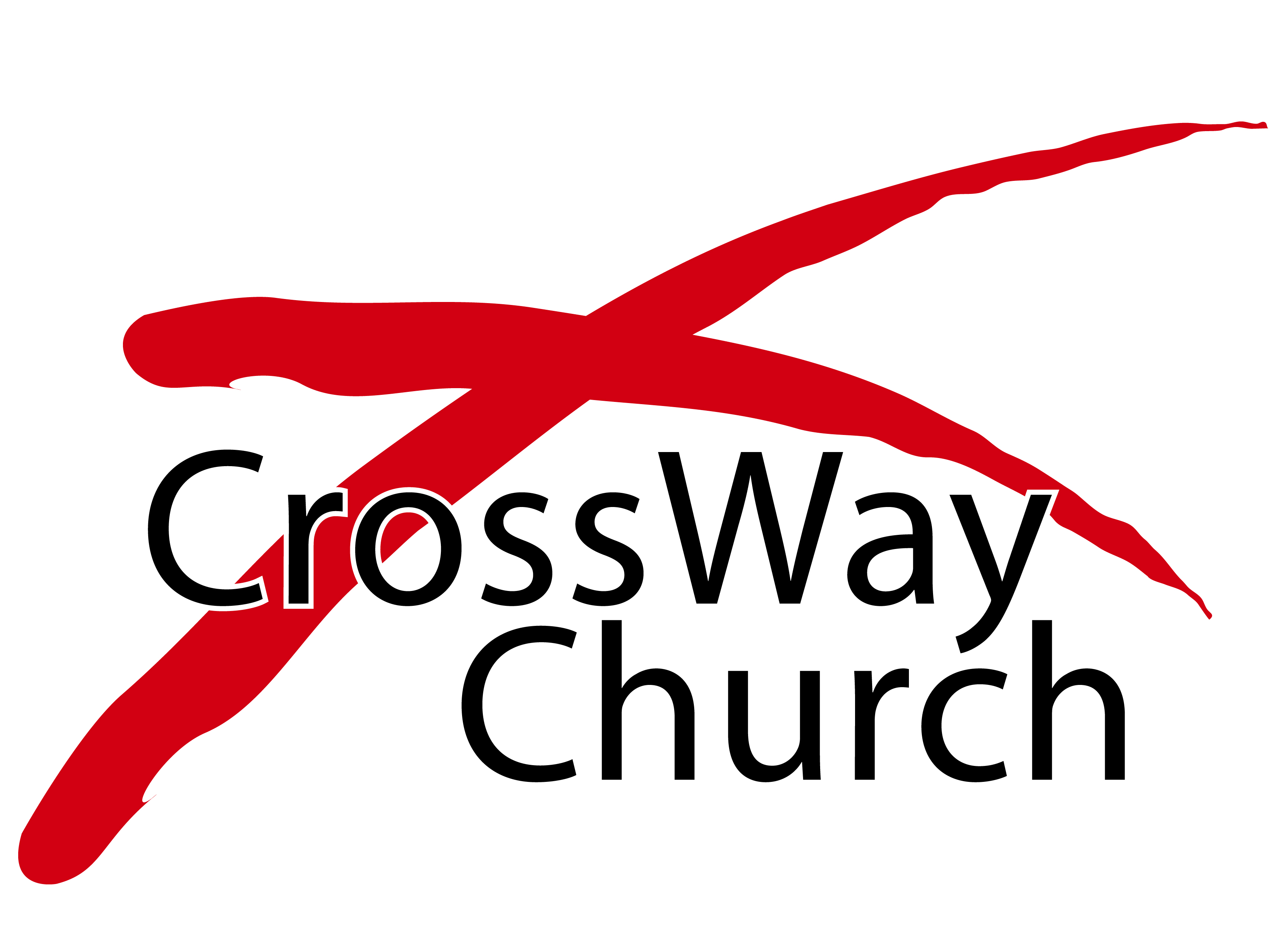